The Teachings of Buddha.
Focus.

What did Buddha learn from his Enlightenment?
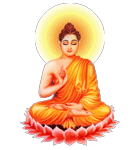 To start...

Quick Quiz.
Watch and answer...

Watch the videos and answer the questions on the following slides.
https://www.youtube.com/watch?v=SbDUm9yzPwM
https://www.youtube.com/watch?v=2awMeP8N4zE
The Teachings of Buddha.
According to Buddha, what is ‘perfect peace’?

How did Buddha explain to the other seekers that he had found ‘the Way’?

What is the ‘Middle Way’? Why is this important for Buddhists?

What did the Mustard Seeds story teach Kisagotami? What does it teach other Buddhists?

How did Siddartha’s father accept that he had become a Buddha? 

What does the story of the Golden Deer teach?                                   Which Buddhist teachings does it link to?
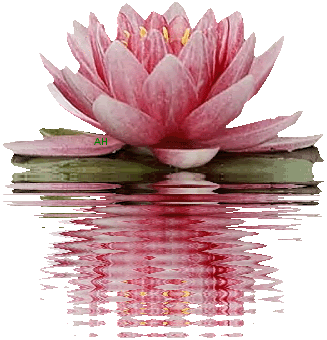 The Teachings of Buddha.
How old was Buddha when he died?

Why did he suggest death is nothing to fear?

What did Buddha say were the root causes of all unhappiness?
The Teachings of Buddha.
I.L.

Read though the anthology and highlight the following;

Childhood
Spiritual Journey
Enlightenment
Teachings
Compassion
Samsara (Cycle of life, death and rebirth)
Suffering
Impermenance
Tanha (Craving/desire)
Compassion
Make a list of words you have not come across before and research what they mean.
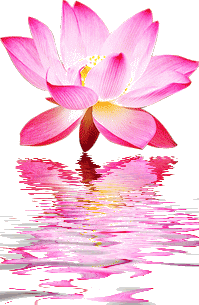